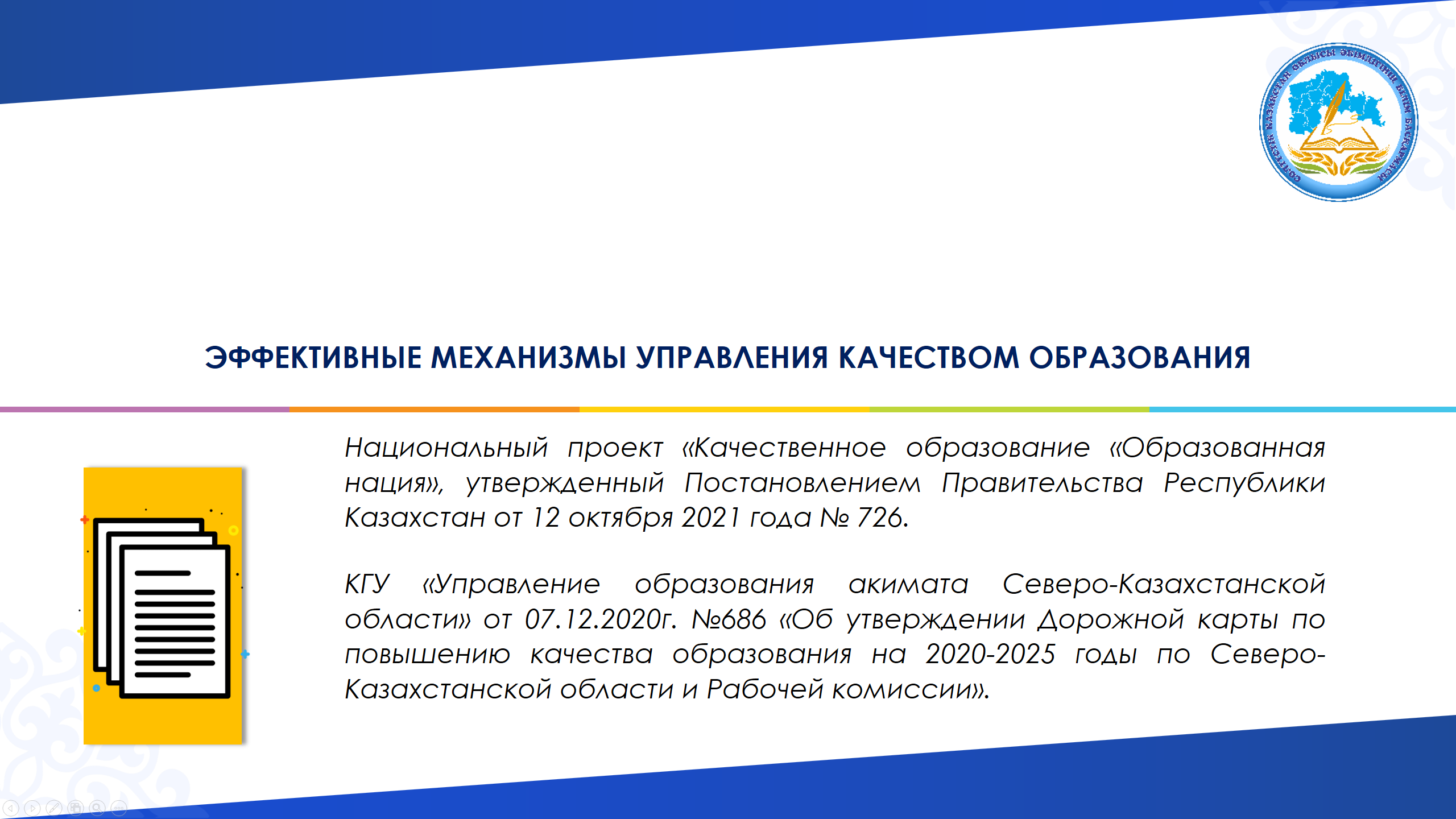 УПРАВЛЕНИЕ ОБРАЗОВАНИЯ АКИМАТА СЕВЕРО-КАЗАХСТАНСКОЙ ОБЛАСТИ
О НЕКОТОРЫХ ВОПРОСАХ2023 – 2024 УЧЕБНОГО ГОДА
Г. ПЕТРОПАВЛОВСК, 
СЕНТЯБРЬ, 2023 ГОД
АКТУАЛЬНЫЕ ВОПРОСЫ
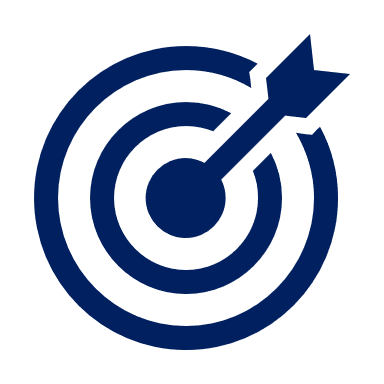 своевременное и достоверное заполнение НОБД;
организация внутришкольного контроля, направленного на повышение качества образования и качества знаний обучающихся;
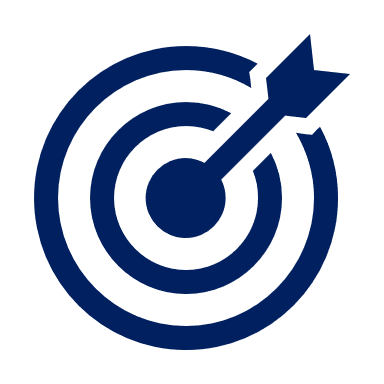 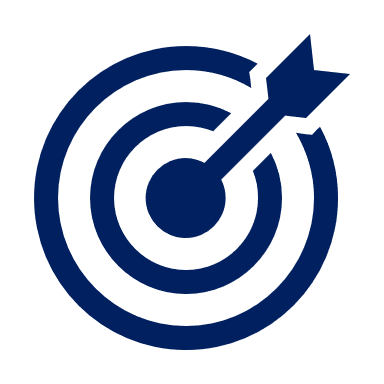 деятельность инновационных школ, работа с одаренными детьми и детьми, имеющими повышенную мотивацию к обучению, участие в олимпиадах и интеллектуальных конкурсах;
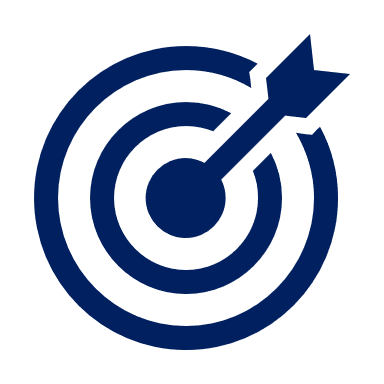 выбор учебных планов, особенно для обучения детей с ООП;
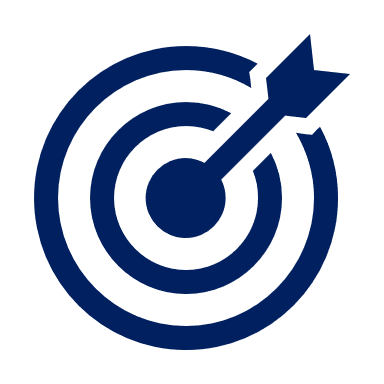 проведение итоговой аттестации выпускников;
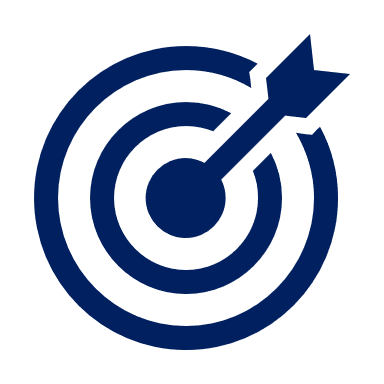 организация участия выпускников в ЕНТ (соблюдение правил ЕНТ, качество знаний выпускников, участвующих в ЕНТ);
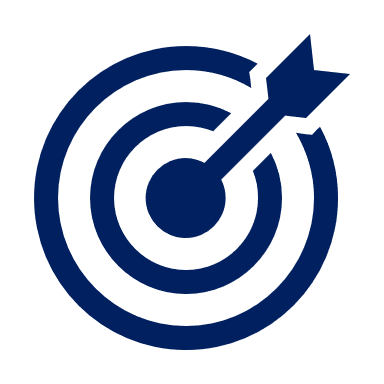 организация инклюзивного обучения в дошкольных учреждениях и школах;
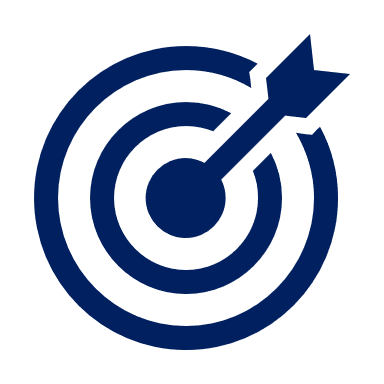 создание комфортных условий обучения (питание, подвоз);
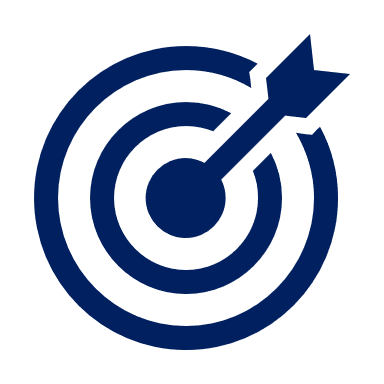 обеспечение своевременного расходования средств по Фонду всеобуча;
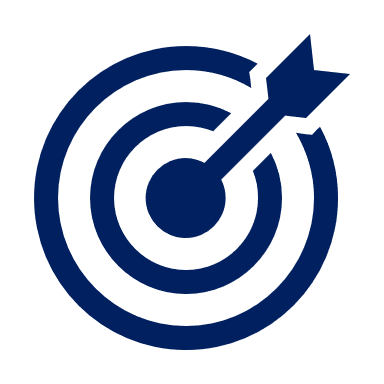 слабая информационно-разъяснительная работа среди родителей, в частности по вопросам сотрудничества с другими организациями (особенно частными).
ДОШКОЛЬНОЕ ОБУЧЕНИЕ
Приказ Министра просвещения Республики Казахстан от 9.09.2022 г. № 354 «Об утверждении Правил формирования, сопровождения, системно-технического обслуживания, интеграции и обеспечения информационной безопасности информационной системы «Национальная образовательная база данных»
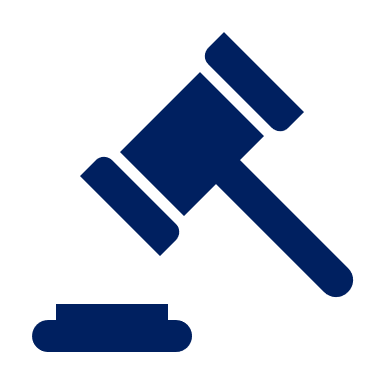 АКТУАЛЬНОСТЬ ЗАПОЛНЕНИЯ
НАПОЛНЯЕМОСТЬ ГРУПП
ОДНОВОЗРАСТНЫЕ
РАЗНОВОЗРАСТНЫЕ
возрастная группа от 5 до 6 лет
«Балдаурен»: 
«Ер төстік» 26 дет., Когершин» – 26 дет., «Куншуак» 31 дет.

«Салтанат»: «Жұлдызрар» - 27 дет.

«Дошкольный центр «Достык»:
«Непоседы» 28 дет.;
«Добрая сказка»: «Пчелка» 27 дет.,

«Еркемай»: «Гномики» 27 дет., «Непоседы» 27 дет., «Знайка» 26 дет..

возрастная группа от 4 до 5 лет
«Айголек»: «группа 6» 29 дет.,
«Аленушка»: «Изюминки» 30 дет..

возрастная группа от 3 до 4 лет
«Василек»: «Звездочки» 26 дет.,
«Айголек»: «группа 11» 26 дет.,
«Аленушка»: «Совята» 27 дет..
54 ФАКТА 
ПРЕВЫШЕНИЯ НОРМАТИВА
1 факт: 
«Аққаиын», «Алакай», «Балапан»,«Баларман», «Ивушка»;

2 факта:
«Кроха»;

5 фактов: 
«Балауса»;

9 фактов:
«АБВДЕЙКА»;

10 фактов:
«Василек»;

11 фактов:
«НЯНЯ», «Чайка»,
ЦКС:
СКО – 9601 детей, г. Петропавловск – 4395 детей,
актуализированы:
СКО – 3946 детей (41,1%), 
г. Петропавловск – 1679 детей (38,2%)
МАТЕРИАЛЬНО-ТЕХНИЧЕСКИЙ РАЗДЕЛ
НОБД: 
2 объекта дошкольного образования:  я/с «Росинка» и я/с «Батыр»
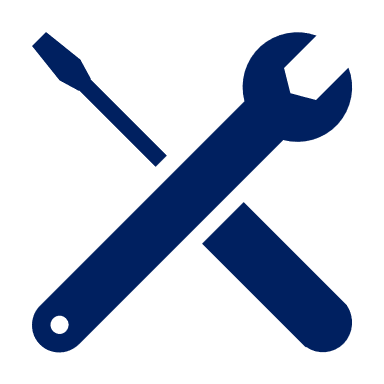 ОЛИМПИАДЫ И КОНКУРСЫ
РЕСПУБЛИКАНСКИЙ ЭТАП ОЛИМПИАДЫ ПО ОБЩЕОБРАЗОВАТЕЛЬНЫМ ПРЕДМЕТАМ
СКО: ЕМН – 19 место из 24 команд, ОГН – 18 место из 24 команд 
         (2022 – 19 место из 19 команд).
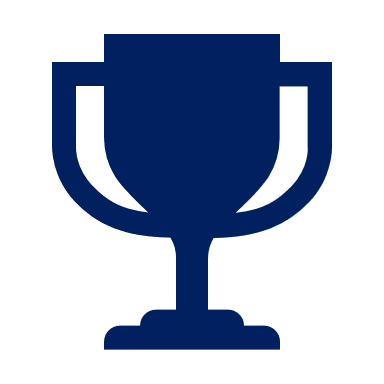 РЕСПУБЛИКАНСКИЙ РЕЙТИНГ
ЮНИОРСКАЯ И ПРЕЗИДЕНТСКАЯ ОЛИМПИАДЫ
РЕСПУБЛИКАНСКИЙ ЭТАП ЮНИОРСКОЙ ОЛИМПИАДЫ
РЕСПУБЛИКАНСКИЙ ЭТАП ПРЕЗИДЕНТСКОЙ ОЛИМПИАДЫ
6 ПРЕДМЕТОВ ЕМЦ: 
География,
Математика,
Информатика,
Физика,
Биология, 
Химия.
4 ПРЕДМЕТА ЕМЦ: 
- Математика,
Физика,
Биология, 
Химия
ПРИЗЕРОВ - 0
ЕДИНОЕ НАЦИОНАЛЬНОЕ ТЕСТИРОВАНИЕ
Не преодолели 
пороговый уровень,%
100 и более баллов
Средний балл

СКО – 78,2 б.
Доля участия, %
80,58
78,5
115
12,3
74,58
75,53
77
5,6
70,87
75,1
69
7,45
2021
2021
2023
2021
2023
2022
2022
2022
2023
2021
2023
2022
ЕНТ – 2023:
КАЧЕСТВО ЗНАНИЙ, %
ЕНТ
82,9
1) Уалихановский район – 83,76 б. (125 вып.),
2) Аккайынский район – 83,7 б. (85 вып.),
3) г. Петропавловск – 78,5 б.,
4) район им. Г. Мусрепова – 77,09 б. (191 вып.),
…
7) Тайыншинский район – 75,7 б. (173 вып.),
…
13) Жамбылский район – 73,95 б. (120 вып.),
14) Акжарский район – 73,5 б. (95 вып.).
78,5
74,1
70,5
58,4
75,5
75,1
69,5
57,9
54,8
4 МЕСТО
4 место
3 МЕСТО
11 МЕСТО
3 МЕСТО
1 МЕСТО
5 МЕСТО
4 МЕСТО
5 МЕСТО
3 МЕСТО
2019 Г.
2020 Г.
2021 Г.
2022 Г.
2023 Г.
2019 Г.
2020 Г.
2021 Г.
2022 Г.
2023 Г.
ИННОВАЦИОННЫЕ ШКОЛЫ
ЕДИНОЕ НАЦИОНАЛЬНОЕ ТЕСТИРОВАНИЕ
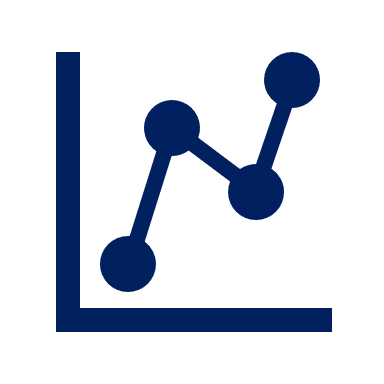 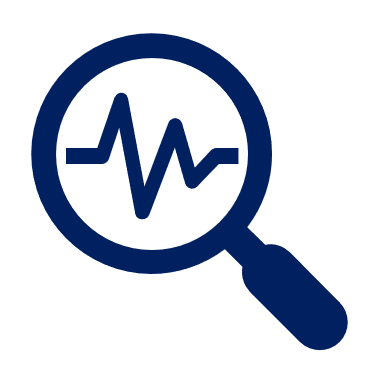 ОБЩЕОБРАЗОВАТЕЛЬНЫЕ ШКОЛЫ
СОБЛЮДЕНИЕ ПРАВИЛ ЕНТ: УДАЛЕНИЕ
Уалихановский район: 
- Бидаикская СШ – 85,4 балла (участвовало - 13 чел., всего -13), 
- Кишкенекольская СШ № 2 - 80,3 балла (участвовало - 29 чел., всего-29), 
         Аккайынский район:
- Смирновской СШ № 3 - 86,25 балла (участвовало - 8 чел., всего - 13), 
- Советская СШ им. У.М. Ахмедсафина - 87 баллов (участвовало - 5 чел., всего - 6), 
- Полтавская СШ – 82,5 баллов (участвовало - 6 чел., всего – 8).
(район Г. Мусрепова – ср. балл 77,09 – 191 чел., 4 место)
- СШ № 26 – 77,9 баллов (участвовало 12 чел., всего -12), 
СШ №14 – 77,7 баллов (участвовало - 9 чел., всего 12),

(Жамбылский – ср. балл 73,95 – 120 чел. 13 место; 
Акжарский – ср. балл 73,5– 95 чел. 14 место)
СШ№ 20 – 70,6 баллов (участвовало-13 учащихся, всего-14) 

- СШ№ 21 – 69,7 баллов (участвовало - 7, всего - 18)
- СШ № 42 – 67,7 баллов (участвовало - 3, всего - 10),
- СШ № 12- 67,5 баллов (участвовало - 2, всего - 5),
- СШ № 40 - 67,1 баллов (участвовало -10, всего - 18) 
- СШ № 44 – 66,7 баллов (участвовало-7, всего 15),
- СШ № 24 – 62,57 (участвовало -7, всего - 12)
- СШ № 13 – 60,5 баллов (участвовало - 8, всего -16),
КАСАТЕЛЬНО ОБЛАДАТЕЛЕЙ ЗНАКА «АЛТЫН БЕЛГІ»
СРЕДНИЙ БАЛЛ ГОРОДА – 102,8 БАЛЛОВ (93,95 БАЛЛОВ),
НАИВЫСШИЙ БАЛЛ – 124 БАЛЛА (СШ № 32),
НАИМЕНЬШИЙ БАЛЛ – 64 БАЛЛА (СШ № 6).
СОЗДАНИЕ УСЛОВИЙ ДЛЯ ОБУЧЕНИЯ ДЕТЕЙ С ООП
ОБЕСПЕЧЕННОСТЬ КАДРАМИ
НОБД
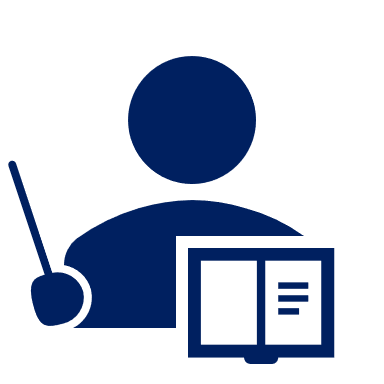 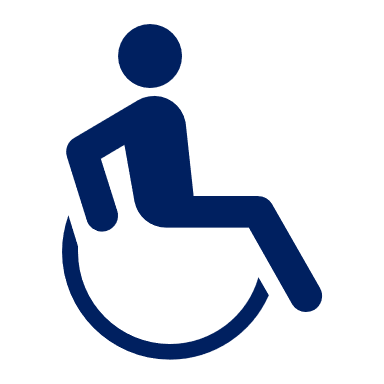 на 1 сентября 2023 года числятся 2219 детей с ограниченными возможностями
36 школ: 31 логопед, 16 (специальный педагог) дефектологов, 53 психолога, 75 – педагогов-ассистентов.
ПОТРЕБНОСТЬ В КАДРАХ
мониторинг обучения и воспитания детей 
с ограниченными возможностями
Школы: СШ № 2, 8, 42 – 3 ребенка с ООП.
РУП: 
Неправильно организовано обучение на дому – СШ № 42
АКЦИЯ «ДОРОГА В ШКОЛУ», ВЫПЛАТЫ ДЕТЯМ СУСН, ОРГАНИЗАЦИЯ ПИТАНИЯ
учащиеся 1 – 4  классов – 100% бесплатное питание;
учащиеся 5 – 11 классов – бесплатное питание в рамках государственной услуги;
горячее (буфетное) питание школьников;
питание детей категории СУСН, посещающих ДО
- 2 283 учащихся - запланированы выплаты,
- 1 813 учащихся - поступили заявления,
- 1 728 учащихся – выплачены пособия.
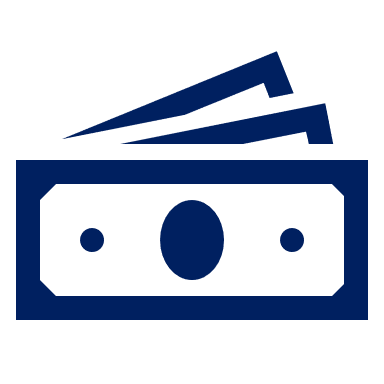 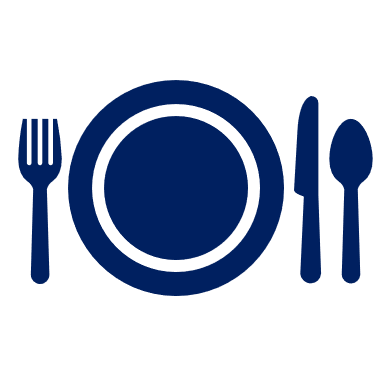 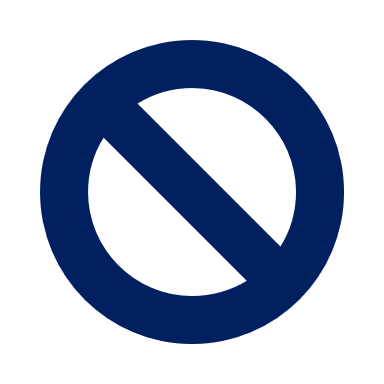 - 85 учащихся – не своевременные выплаты.
На 1 сентября не были выплачены пособия 
в следующих школах: 
- школа № 6 – 4 учащимся. Выплаты - 6 сентября;  
- школа № 7 – 13 учащимся. Выплаты - 7 сентября;
- школа № 20 – 1 учащийся. Выплаты - 6 сентября;
- школа № 21 – 13 учащимся. Выплаты - 6 сентября;
- школа № 23 – 3 учащимся. Выплаты - 7 сентября; 
- НСШ № 31 – 2 учащимся. Выплаты - 5 сентября;
- школа № 42 – 3 учащимся. Выплаты - 6 сентября;
- школа № 43 – 25 заявлений. Выплаты - 8 сентября;
- школа № 44 – 16 учащихся. Выплаты - 6 сентября;
Первый городской общеобразовательный IT-лицей 
     – 5 учащихся. Выплаты - 8 сентября. 
Пособия не получили:
-3 учащихся из школы-лицея «Дарын». 
Заявления родители подали только 6 сентября.
Решение маслихата от 17.04.2023 г. № 2/1 
«О внесении изменений и дополнений в решение Северо-Казахстанского областного маслихата от 14.12.2022 г. № 23/1 «Об утверждении областного бюджета СКО на 2023-2025 гг.»;

Правила оказания государственной услуги «Предоставление бесплатного 
и льготного питания отдельным категориям обучающихся и воспитанников в общеобразовательных школах» (приказ МОН РК от 24.04.2020 г. № 158 и приказ МП РК от 12.04.2023 г. № 95); 

 Правила организации питания обучающихся в государственных 
организациях среднего образования… (приказ МОН РК от 31.10.2018г.                     № 598): - МЭГ горОО – еженедельно, школьные комиссии по мониторингу качества питания, - бракеражные комиссии;

 Об утверждении размеров, источников, видов и Правил
предоставления социальной помощи гражданам, которым оказывается социальная помощь (Постановление Правительства Республики Казахстан от 12 марта 2012 года № 320).
Отсутствие взаимодействия между социальными педагогами, бухгалтерией школы.
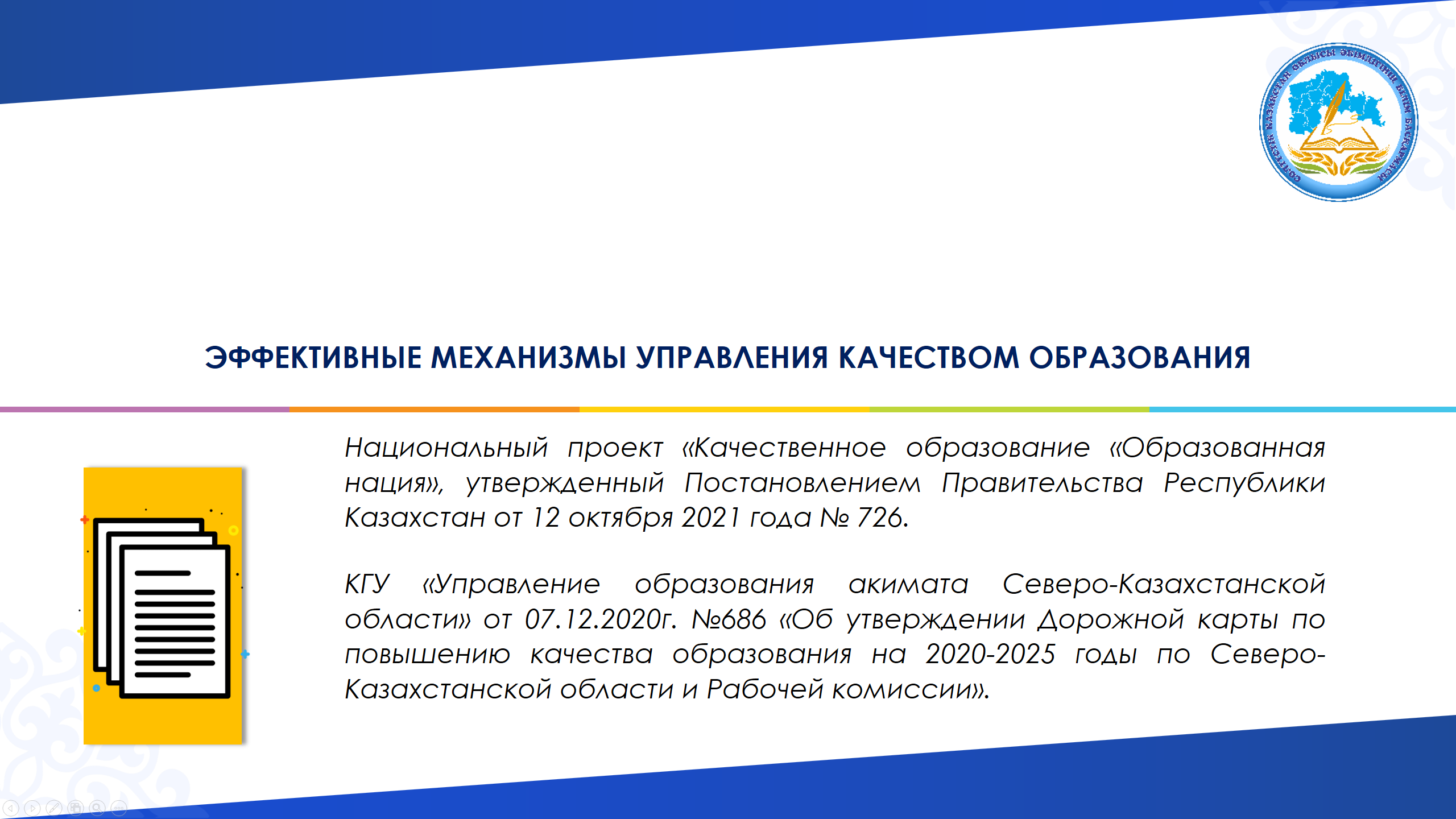 УПРАВЛЕНИЕ ОБРАЗОВАНИЯ АКИМАТА СЕВЕРО-КАЗАХСТАНСКОЙ ОБЛАСТИ
О НЕКОТОРЫХ ВОПРОСАХ2023 – 2024 УЧЕБНОГО ГОДА
Г. ПЕТРОПАВЛОВСК, 
СЕНТЯБРЬ, 2023 ГОД